Angle Head Half assembly
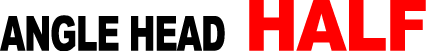 &
mini
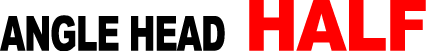 [Speaker Notes: デモ]
Difficulties for the existing Angle Head
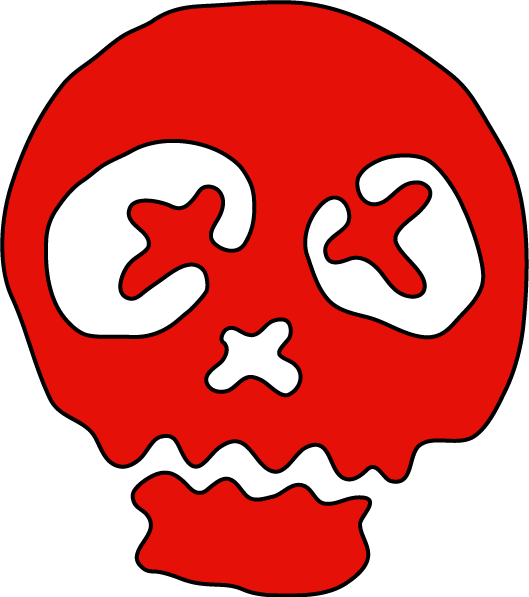 Taking time
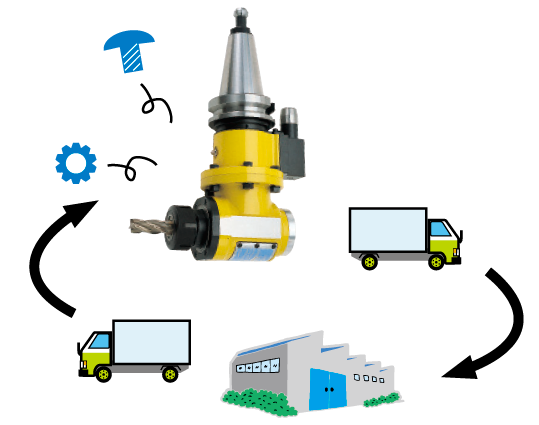 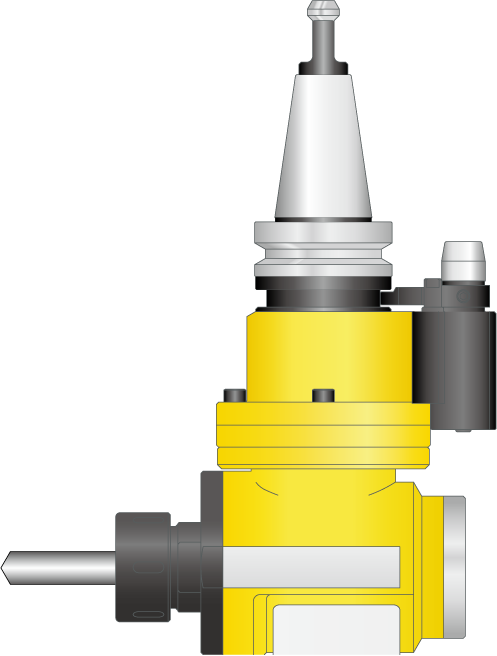 Expensive　　 　　　　　　　　　　
　　repair cost
Manufacturer repair
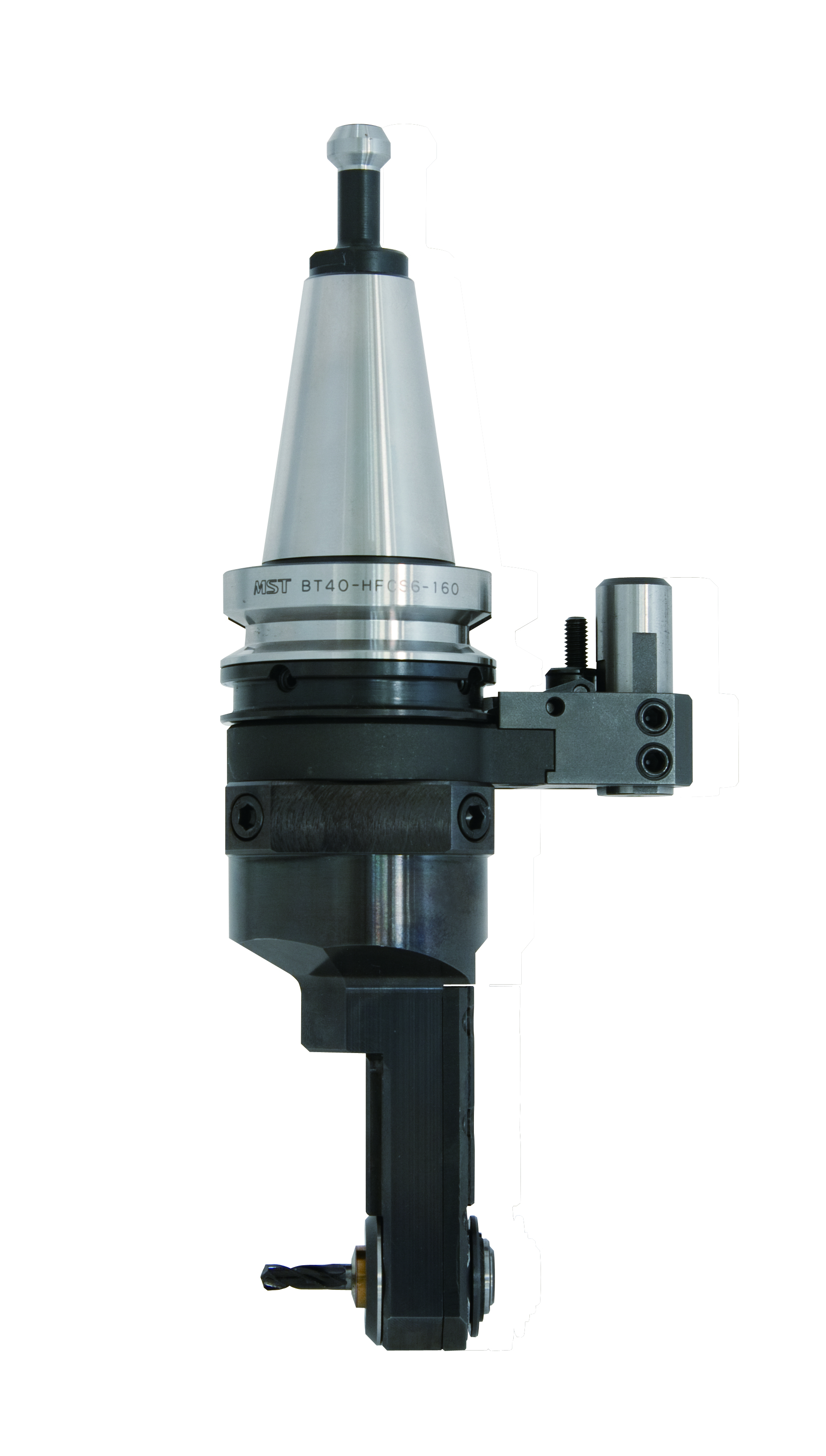 Angle Head Half
Repair
 　 yourself !
Easy
  　Assembly !
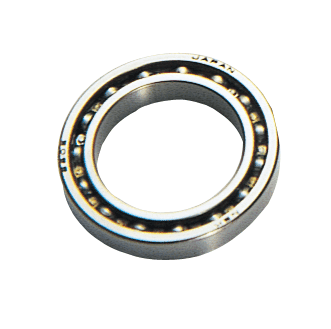 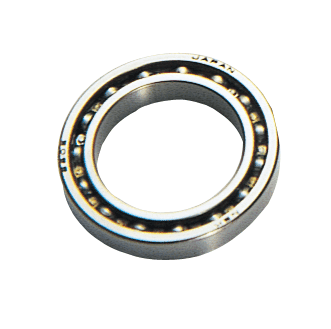 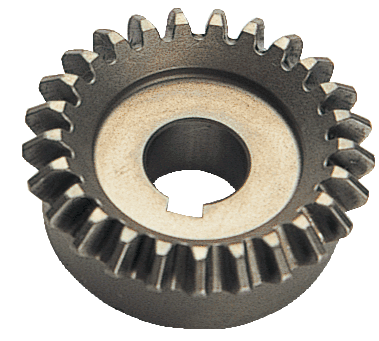 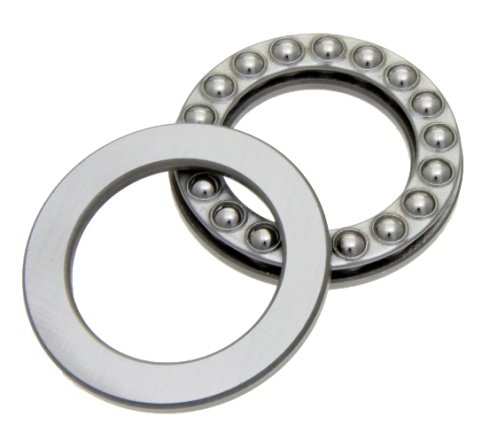 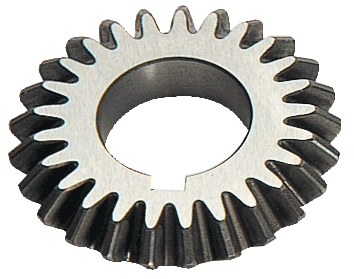 Bearing
Gear
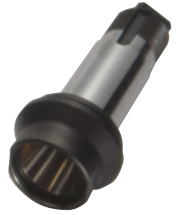 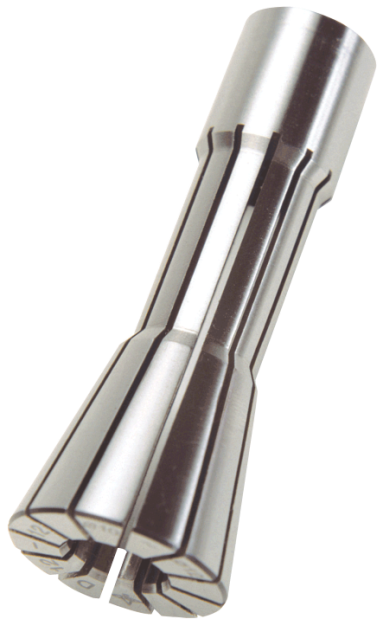 Collet
Angle Shaft
Positioning block
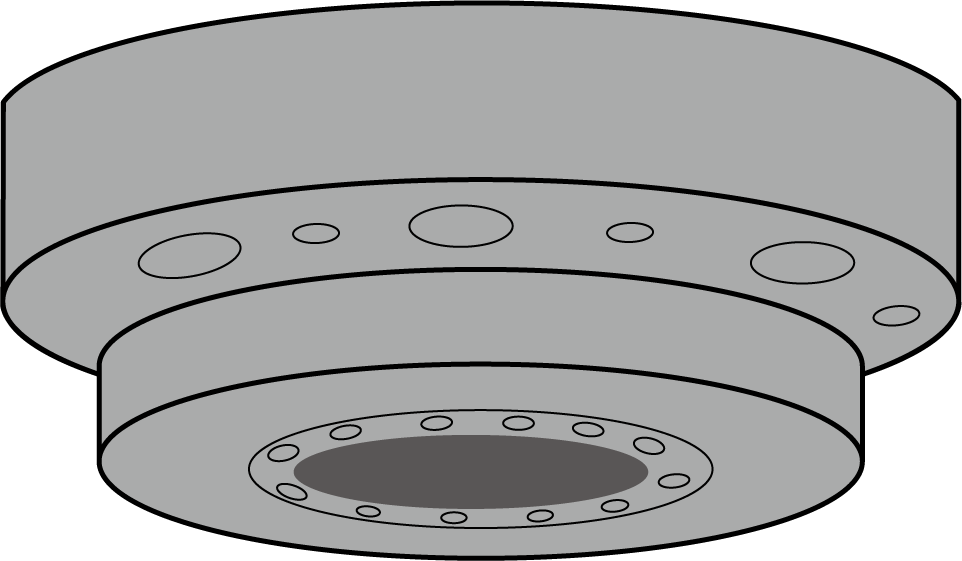 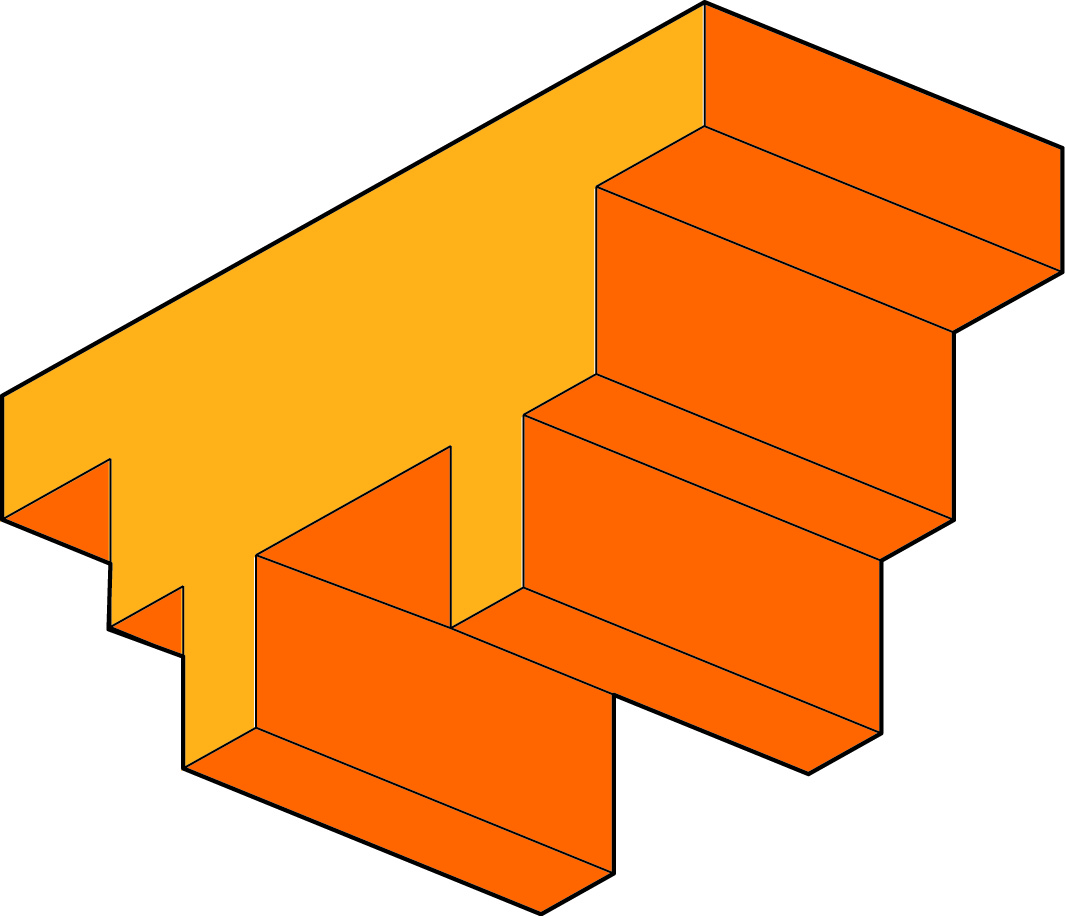 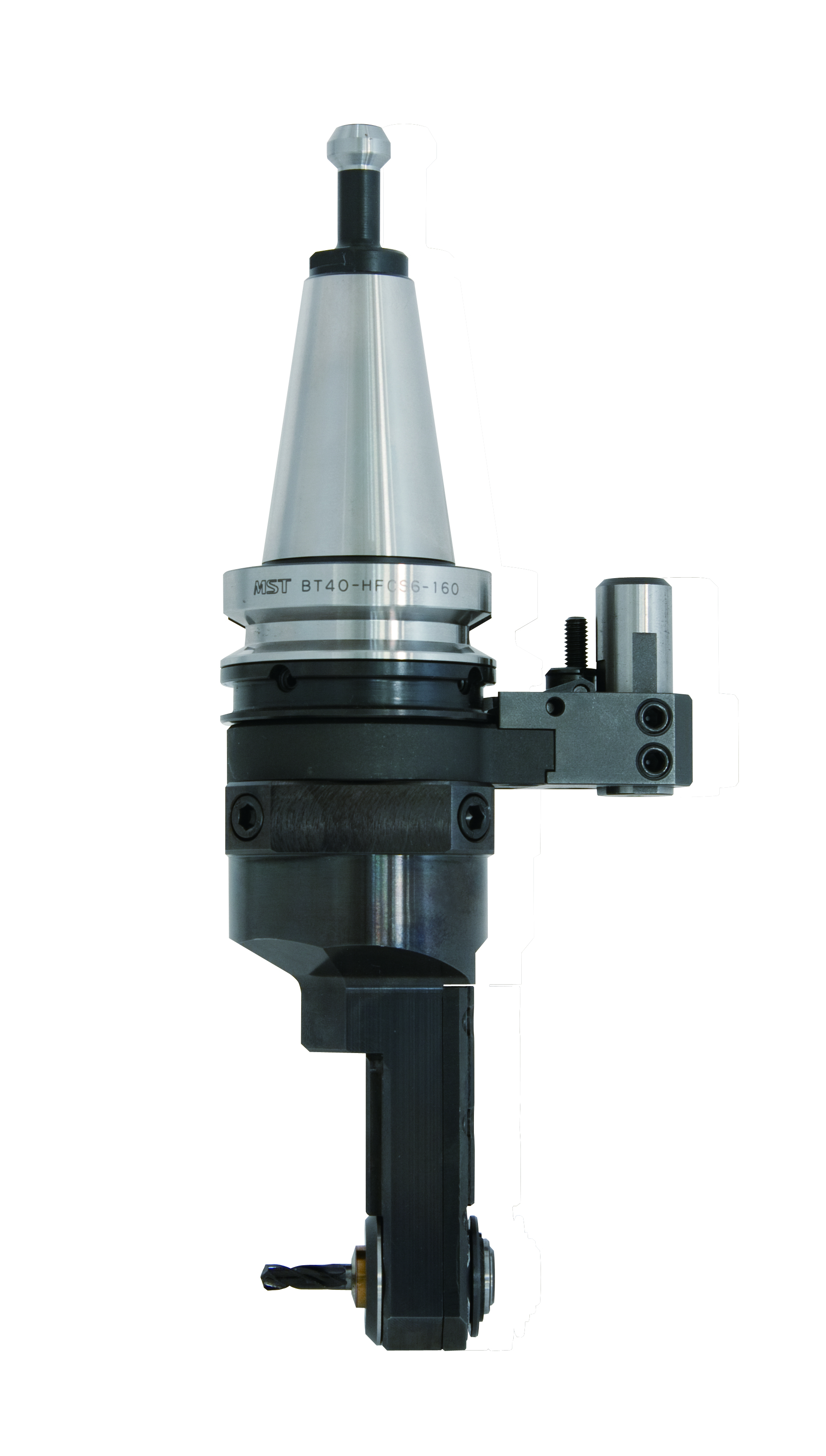 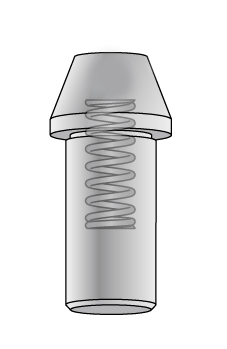 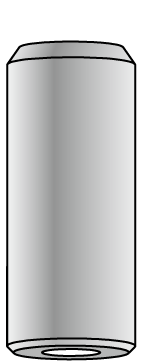 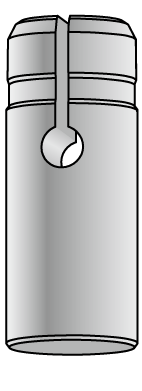 Three kinds oｆ  Positioning pin
Positioning block
Handmade
positioning block
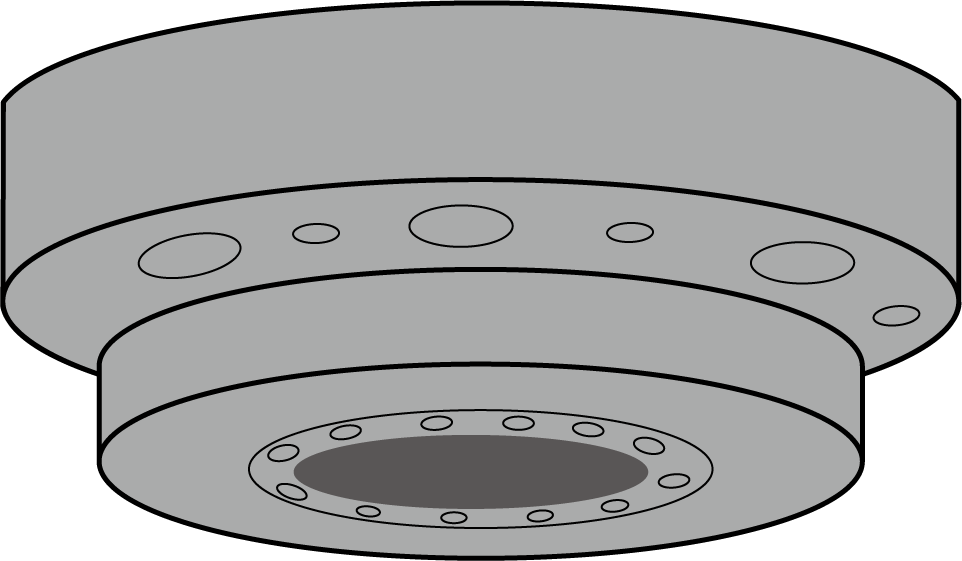 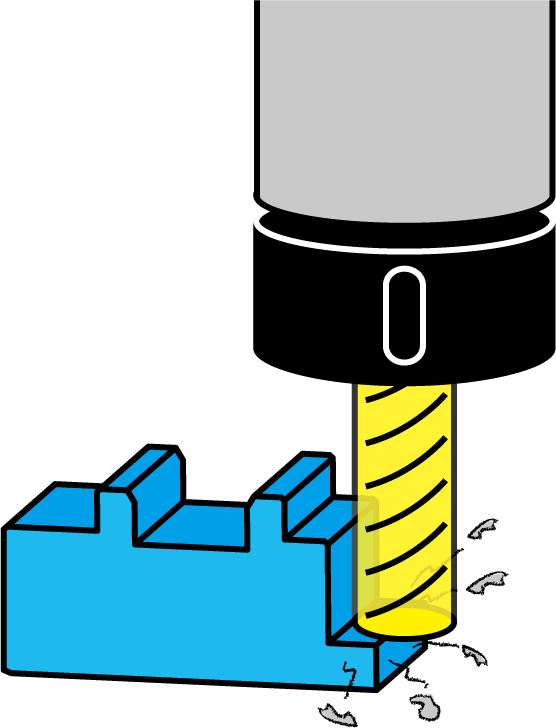 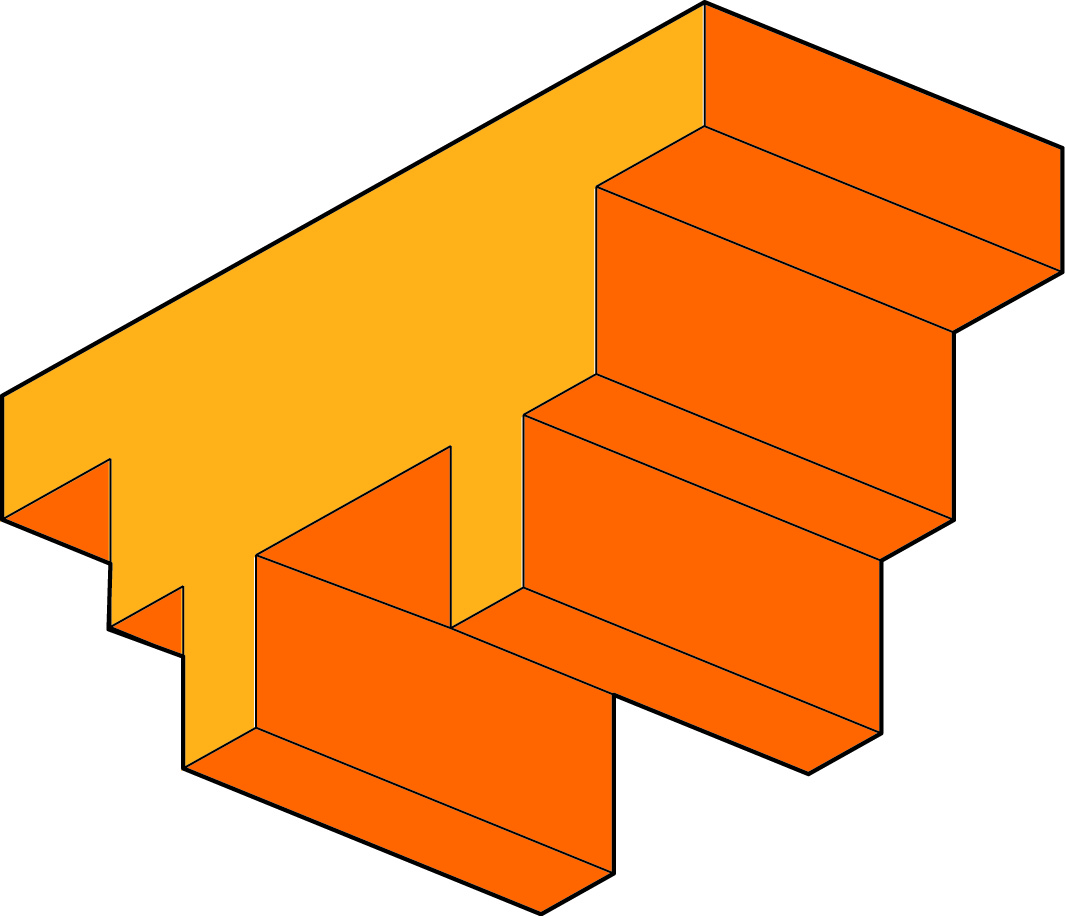 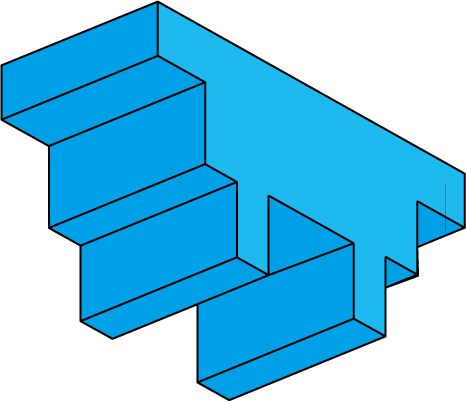 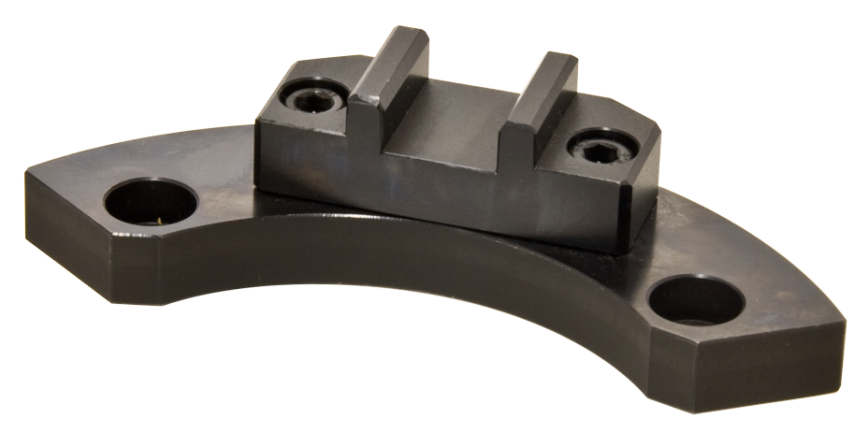 Angle Head Half
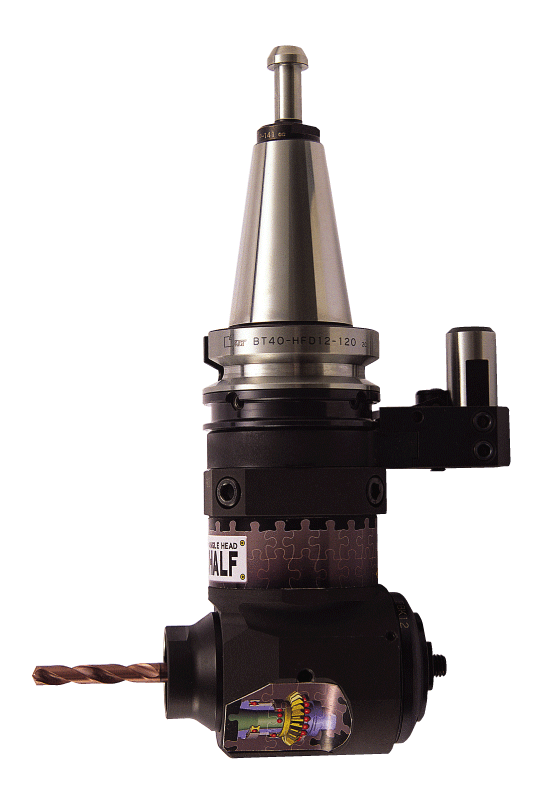 Instant delivery !
Immediate use !
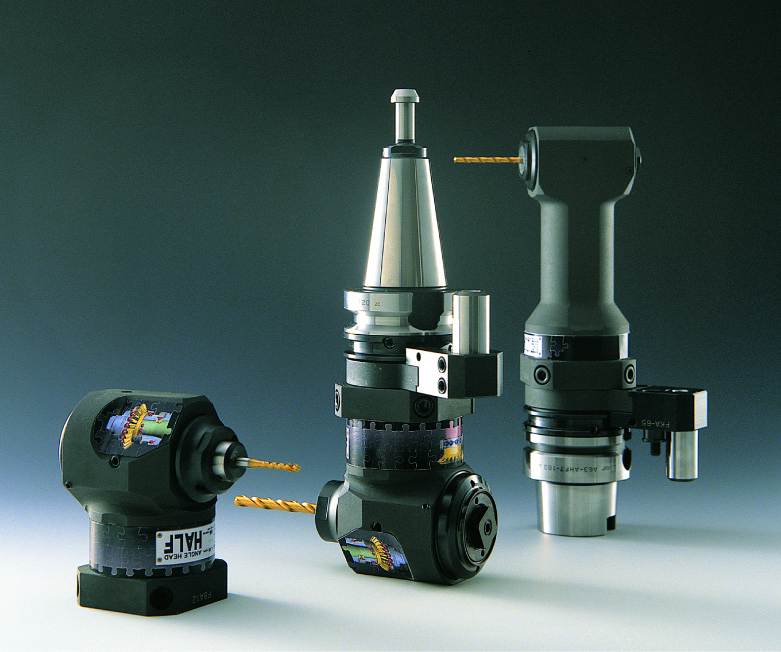 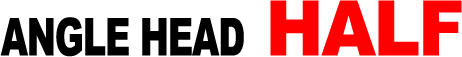